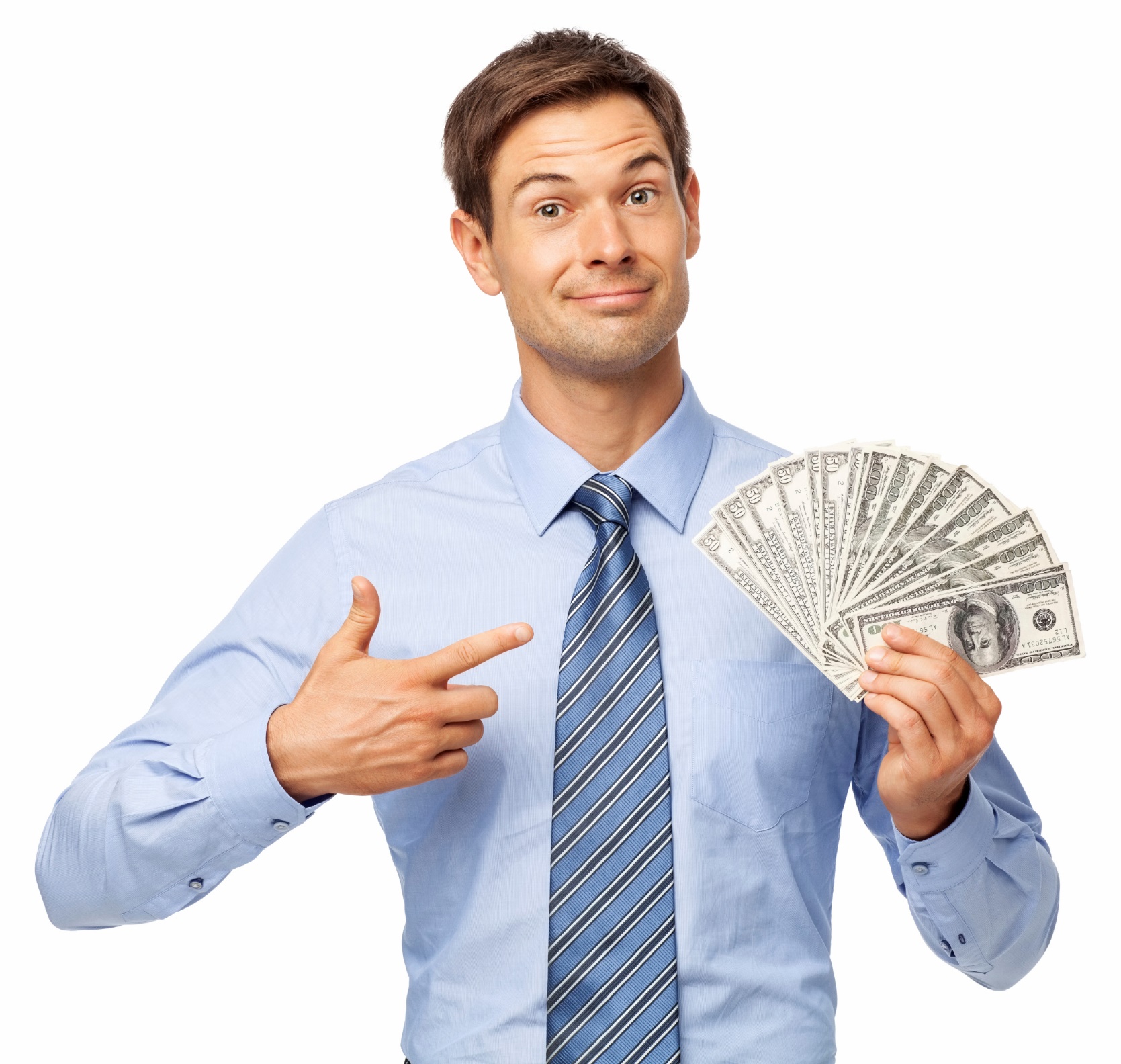 Get Cash Into Your Business
If you run out of cash, you are out of business.
www.SmallBusinessSolver.com © 2018
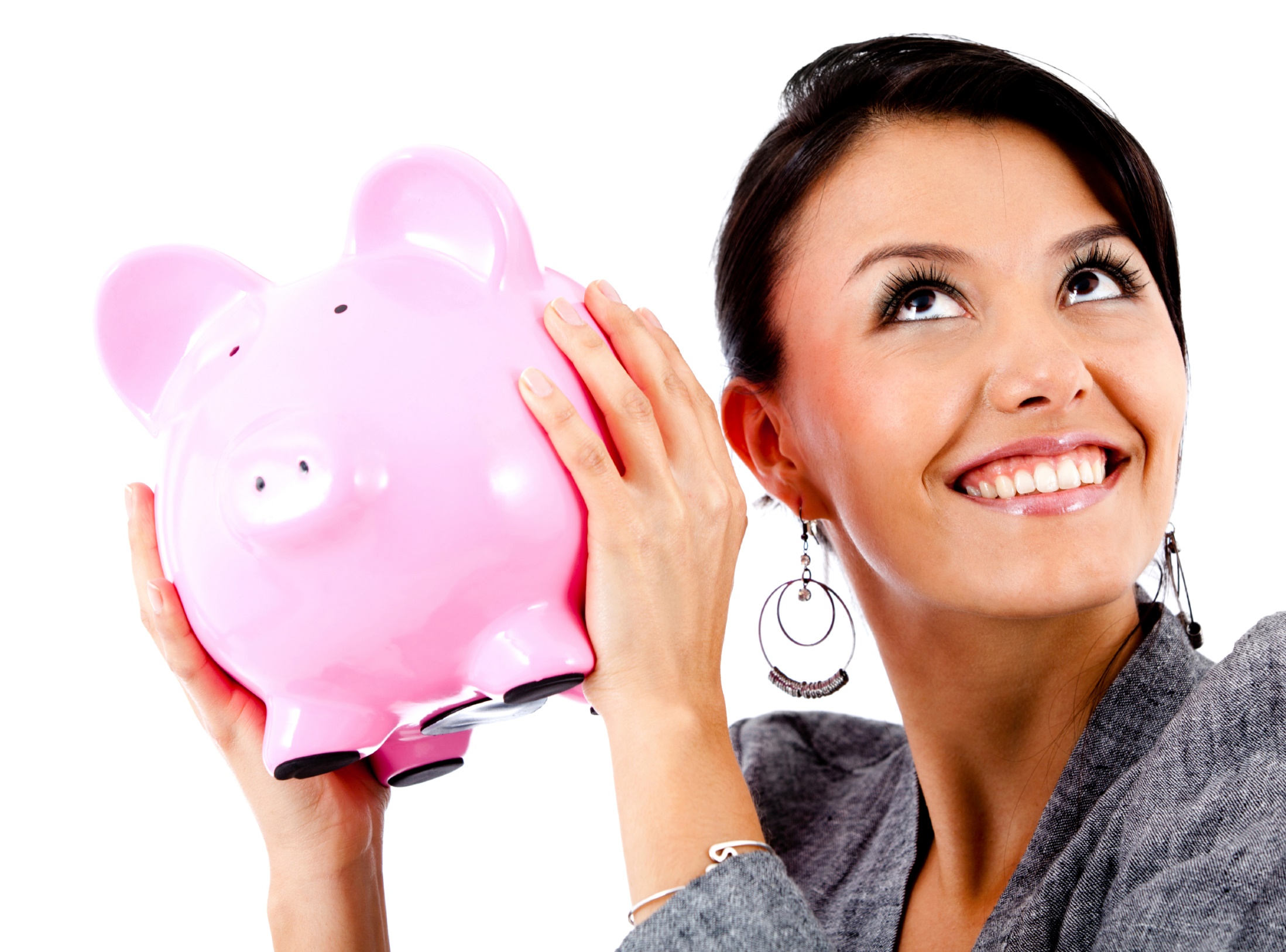 Keep Your Business Liquid.
www.SmallBusinessSolver.com © 2018
The Goal
Improved cash flow through good cash flow policies.
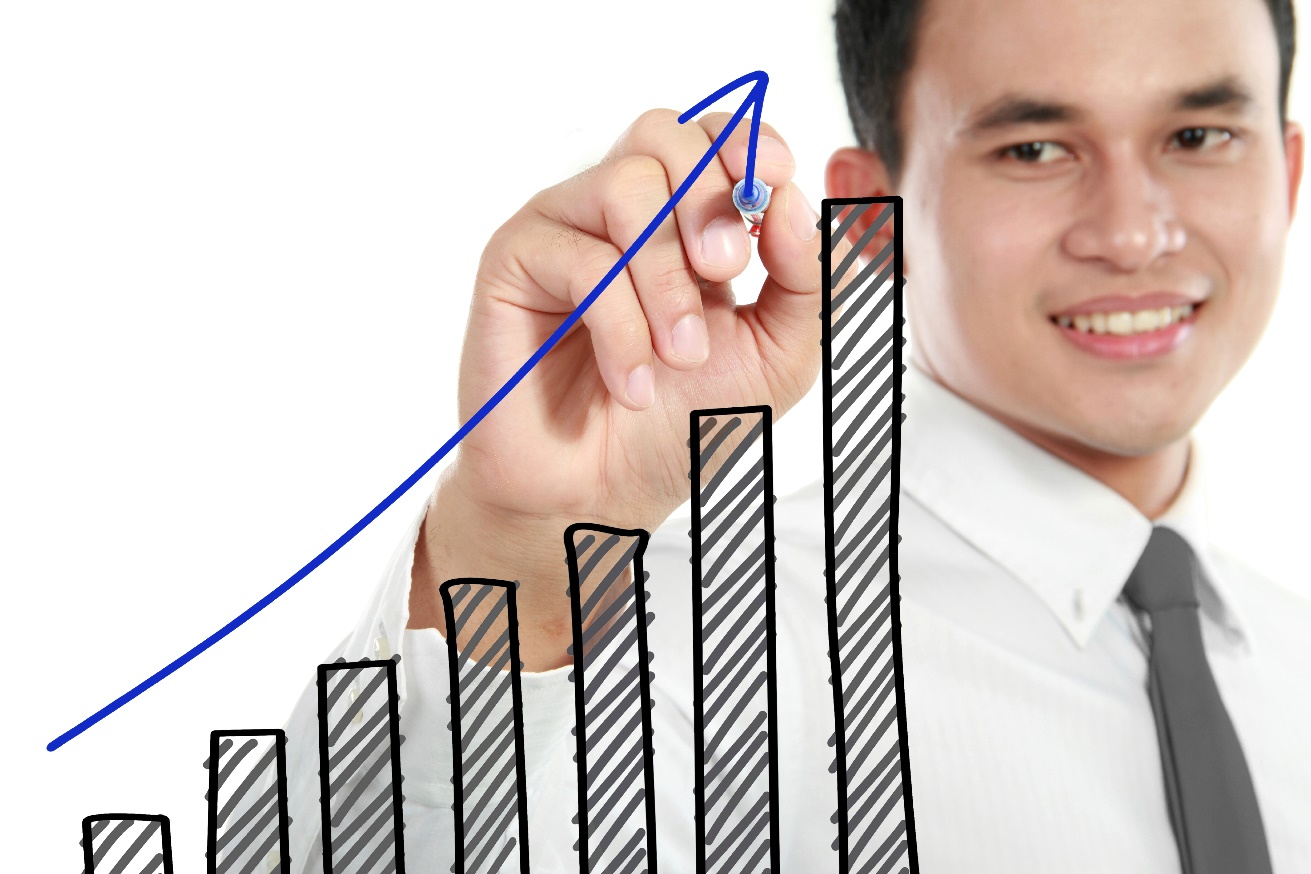 www.SmallBusinessSolver.com © 2018
Key Points
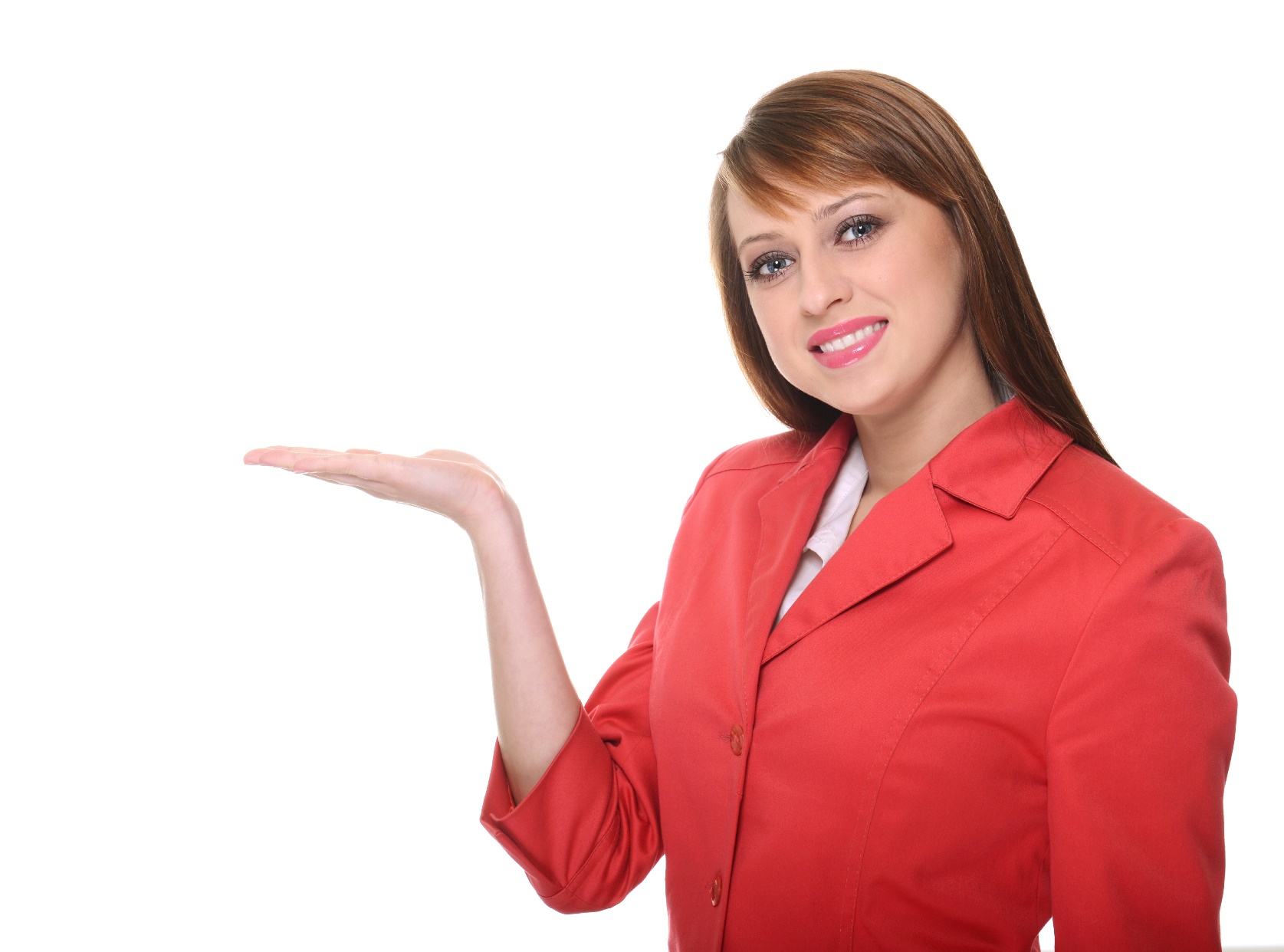 Sales
Accounts Receivable
Investing
Financing
Example
What not to do
Your next steps
Wrap up
www.SmallBusinessSolver.com © 2018
Worksheet
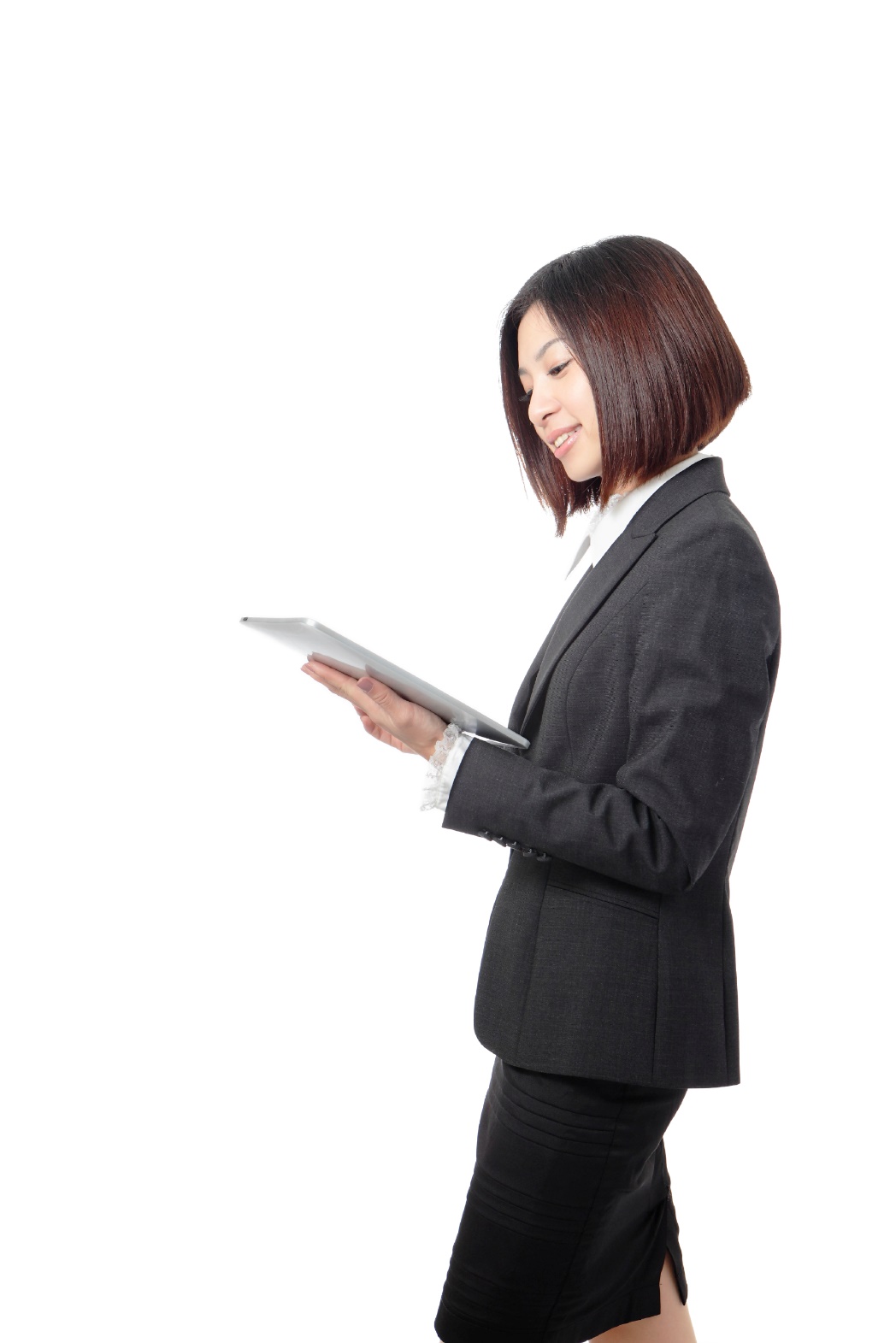 Grab your worksheet and follow along.
www.SmallBusinessSolver.com © 2018
4 Ways To Get More Cash
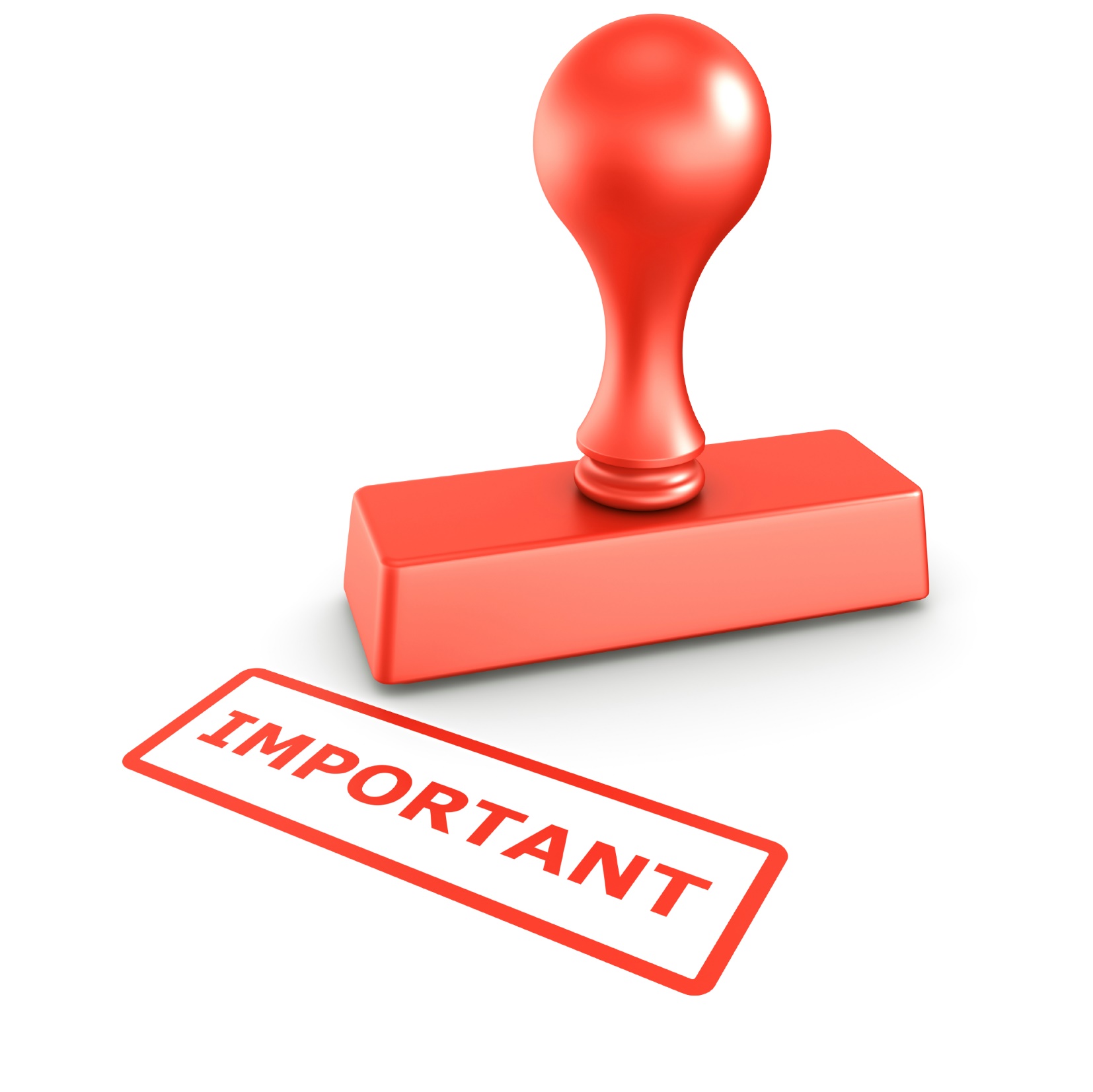 www.SmallBusinessSolver.com © 2018
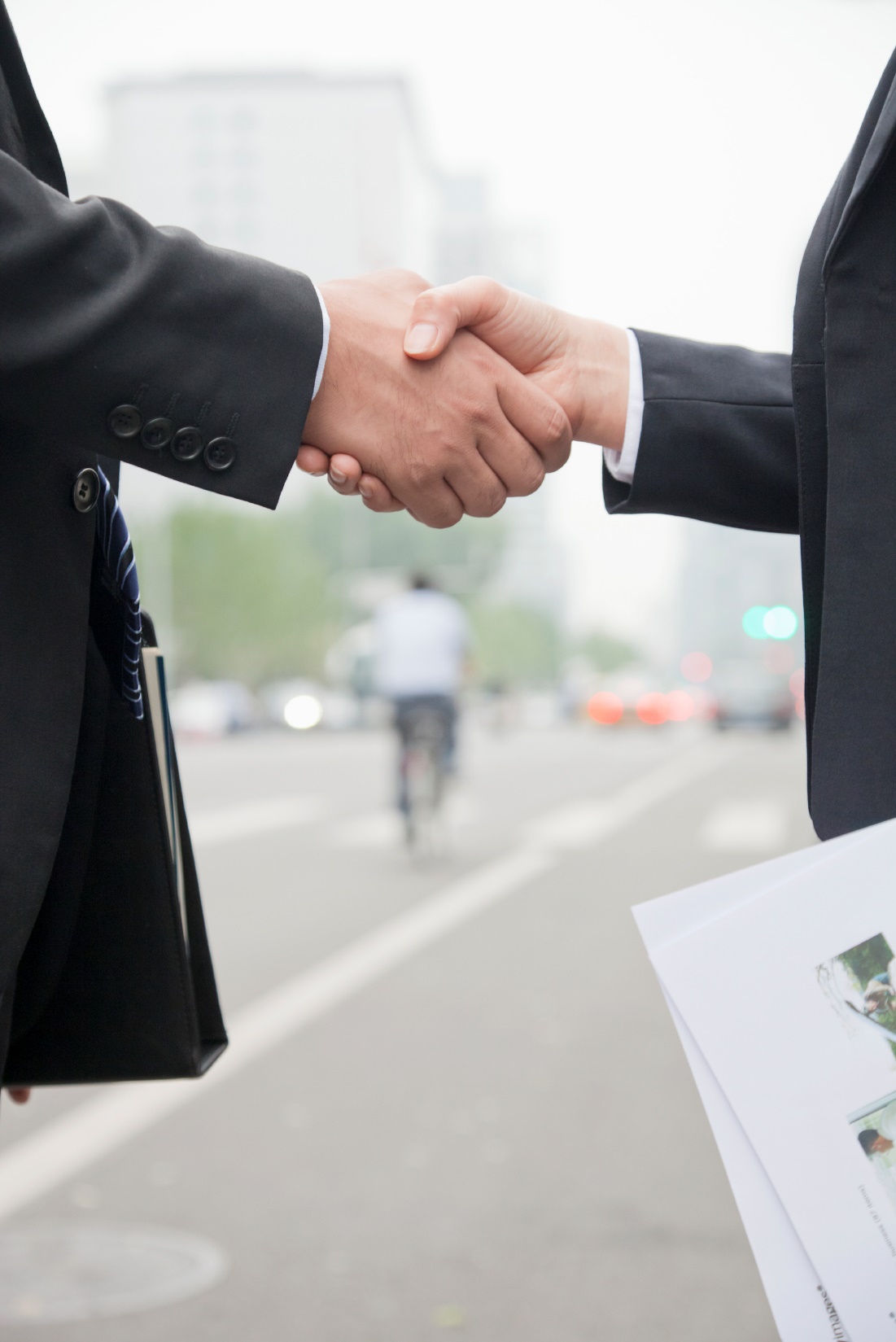 Sales
www.SmallBusinessSolver.com © 2018
Accounts Receivable
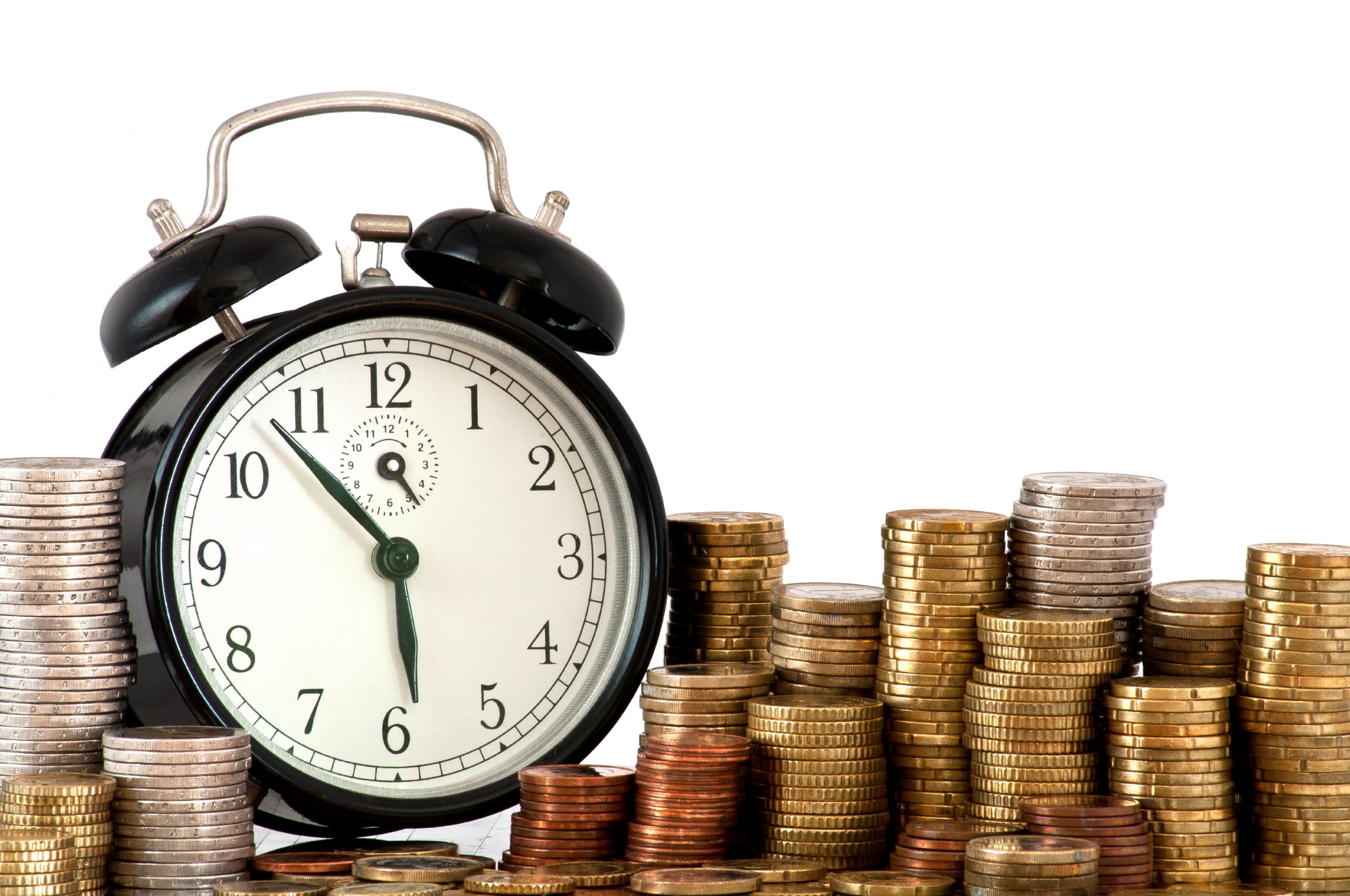 www.SmallBusinessSolver.com © 2018
Investments
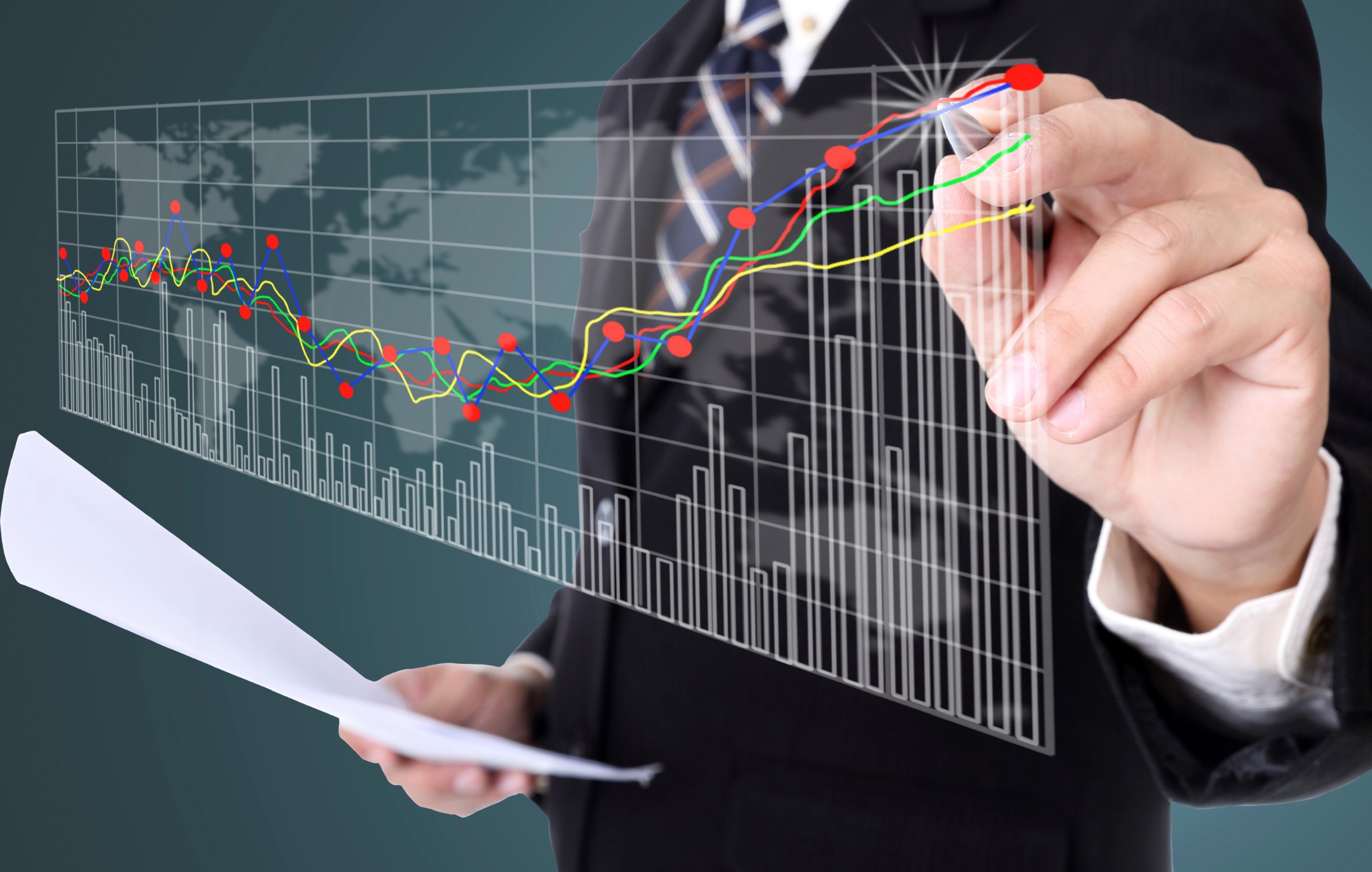 www.SmallBusinessSolver.com © 2018
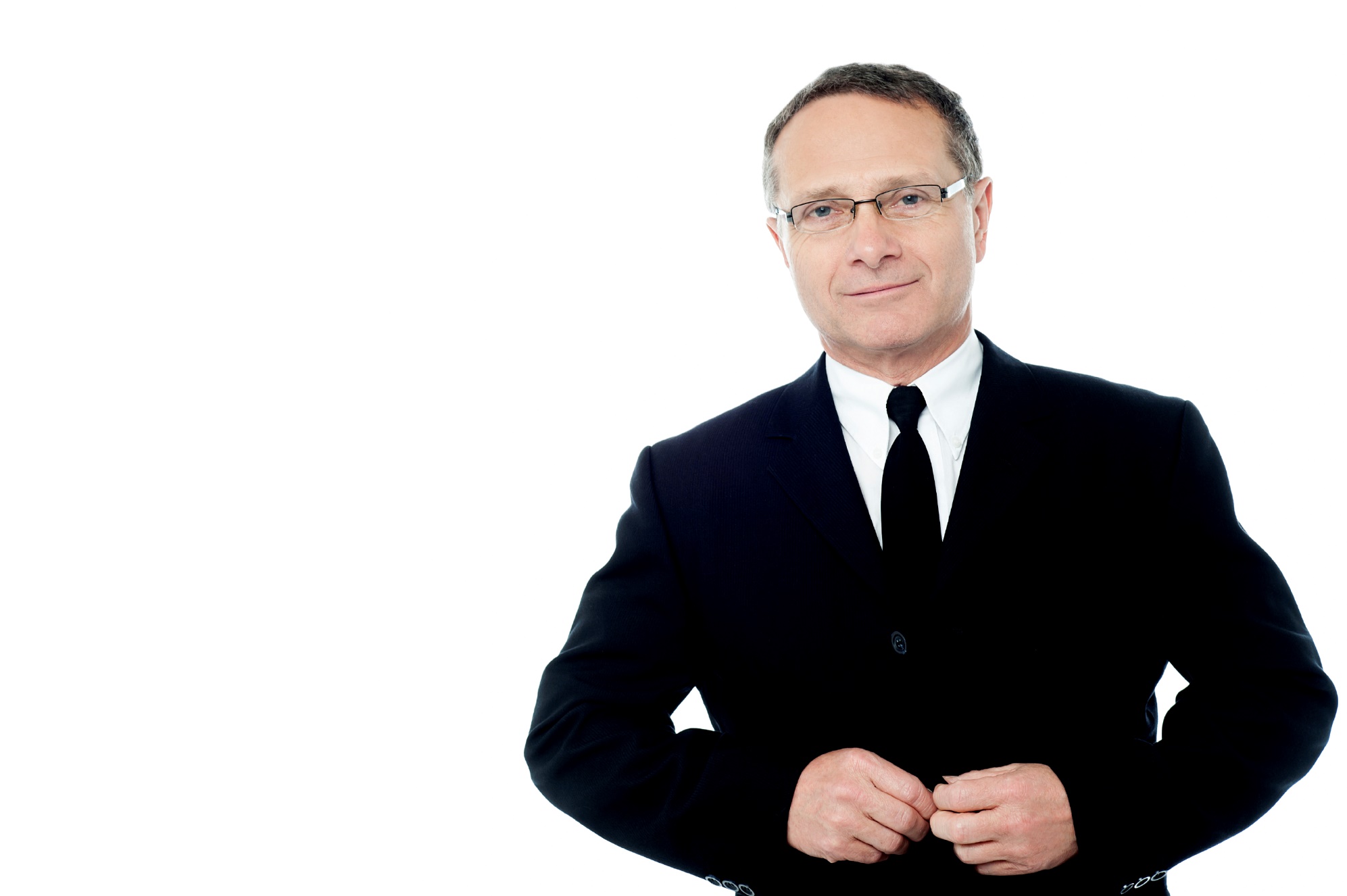 Financing
www.SmallBusinessSolver.com © 2018
How Does It Work?
www.SmallBusinessSolver.com © 2018
Top Mistakes To Avoid
Making cash an afterthought
Giving credit to all of your customers
Not actively trying to get cash 
Not realizing that cash is important
Making decisions without taking into account the impact on your customers.
Thinking that the most important measure of a business is sales – when it is actually cash.
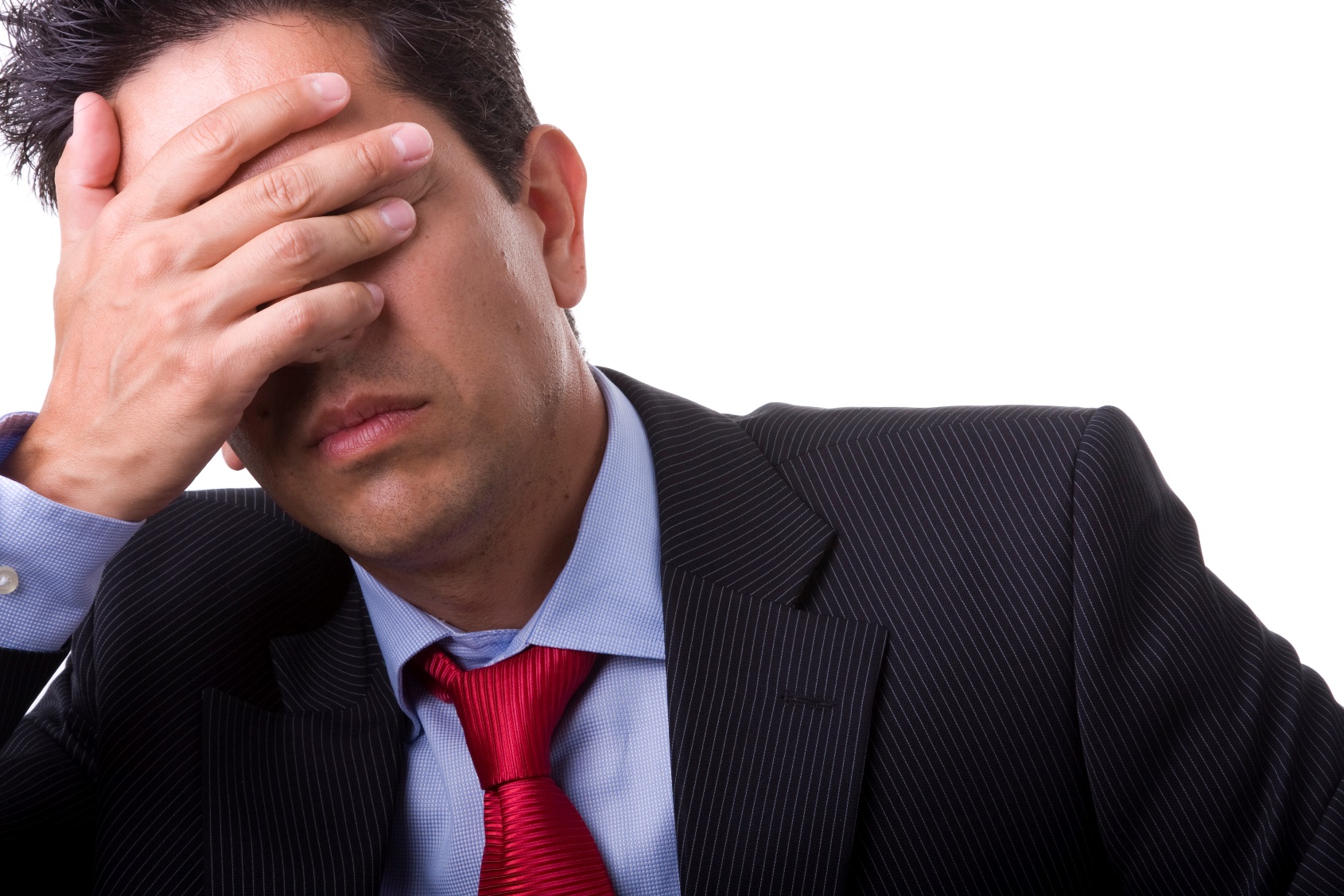 www.SmallBusinessSolver.com © 2018
Now What?
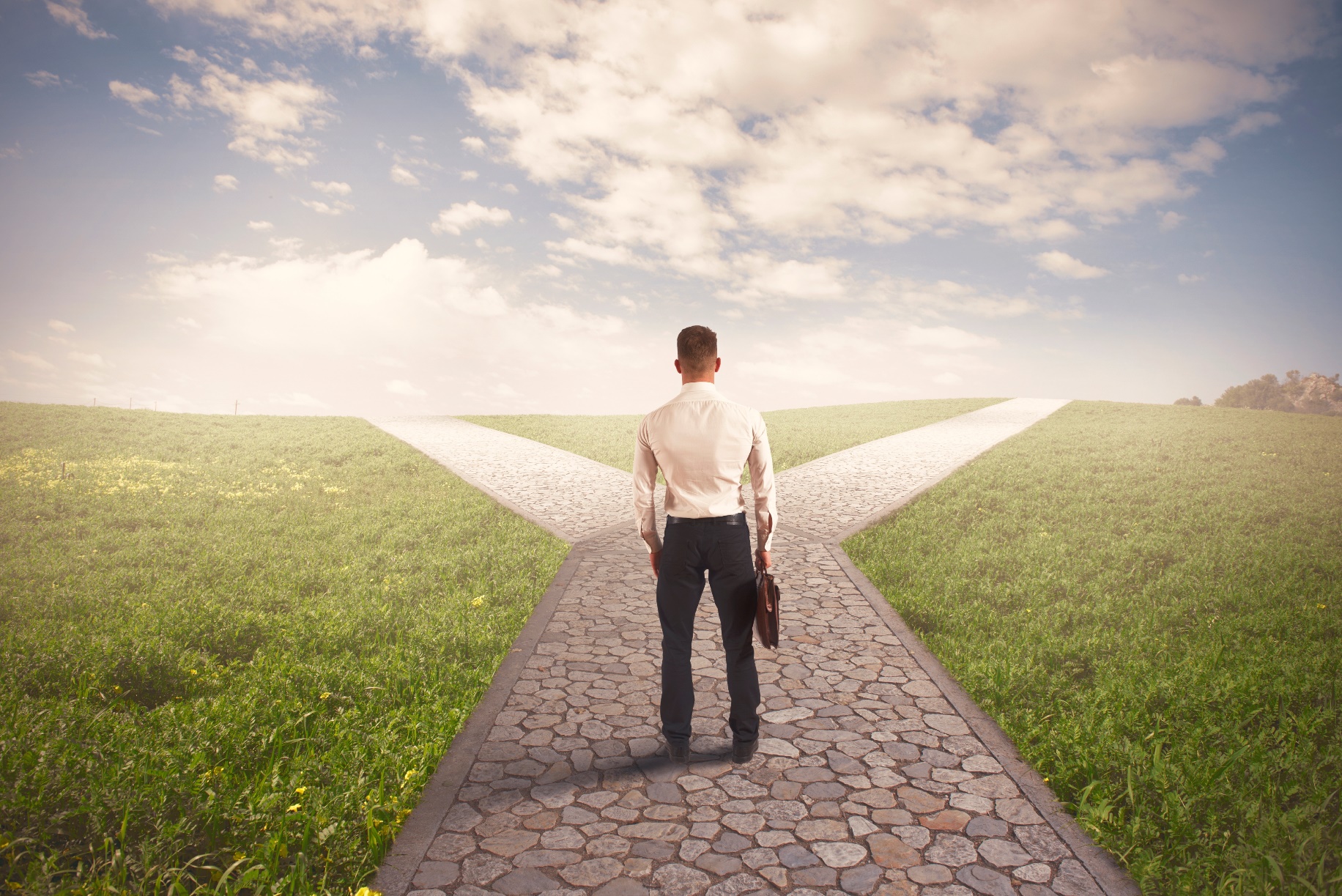 Think about the different ways of getting cash 
figure out the easiest 
figure out which would benefit your business the most 
Keep track of your bank balance 
Complete the Cash Flow Management module
www.SmallBusinessSolver.com © 2018
Key Points
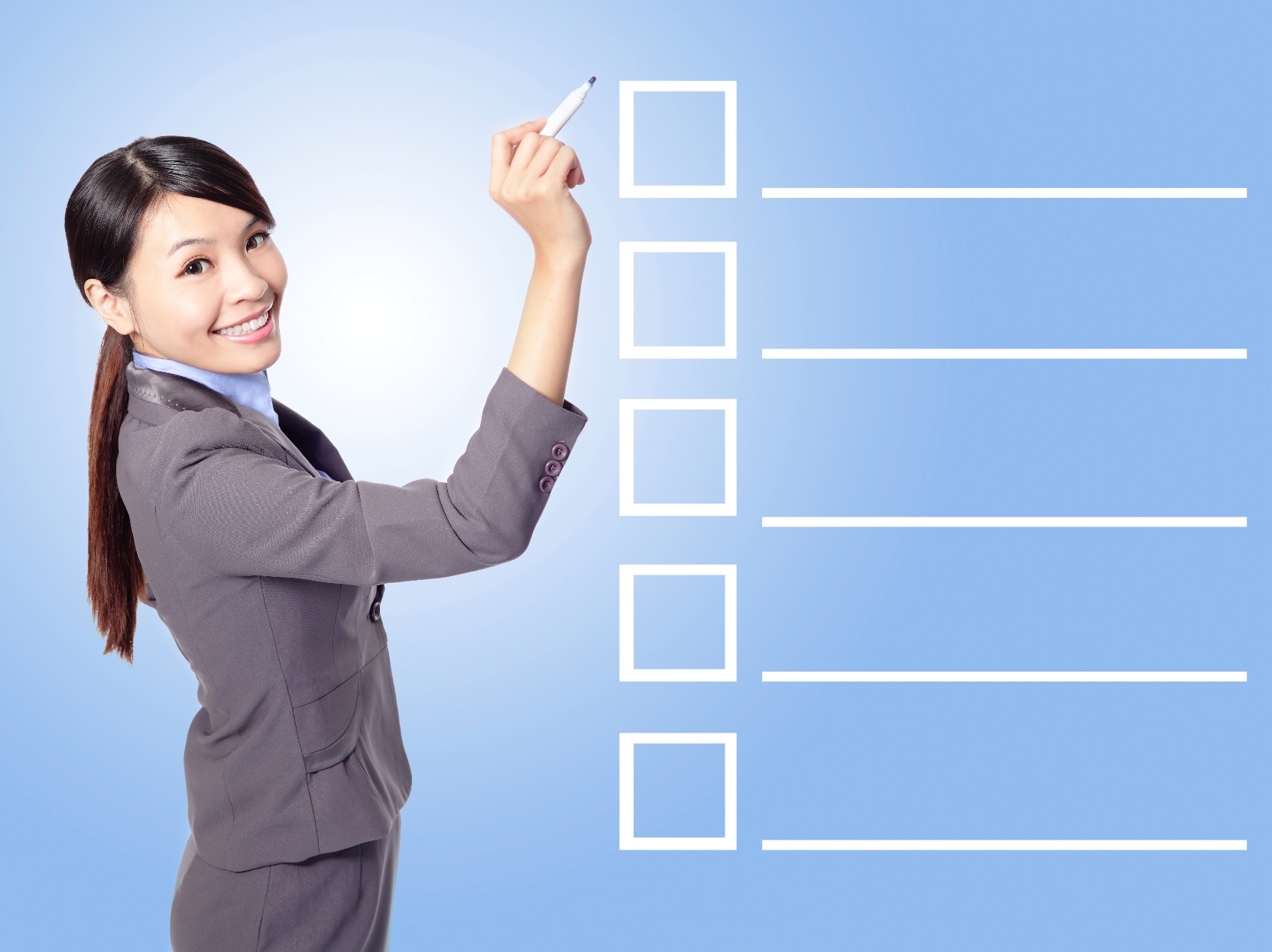 Sales
Accounts Receivable
Investing
Financing
Example
What not to do
Your next steps
Wrap up
www.SmallBusinessSolver.com © 2018
The Goal
Improved cash flow through good cash flow policies.
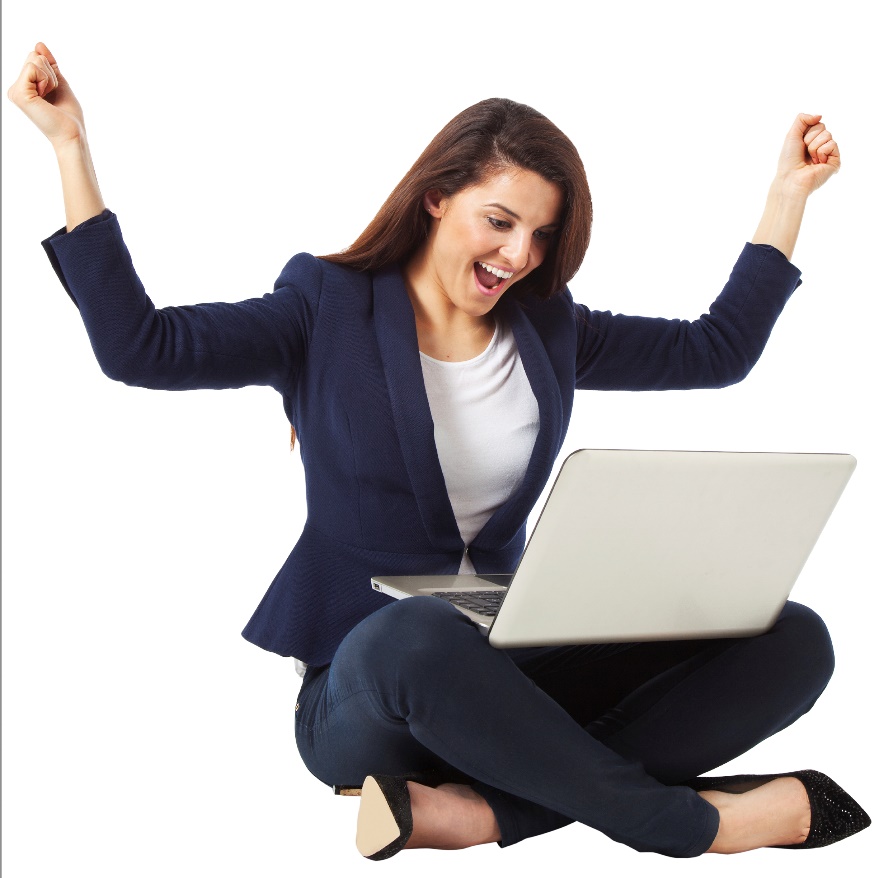 www.SmallBusinessSolver.com © 2018
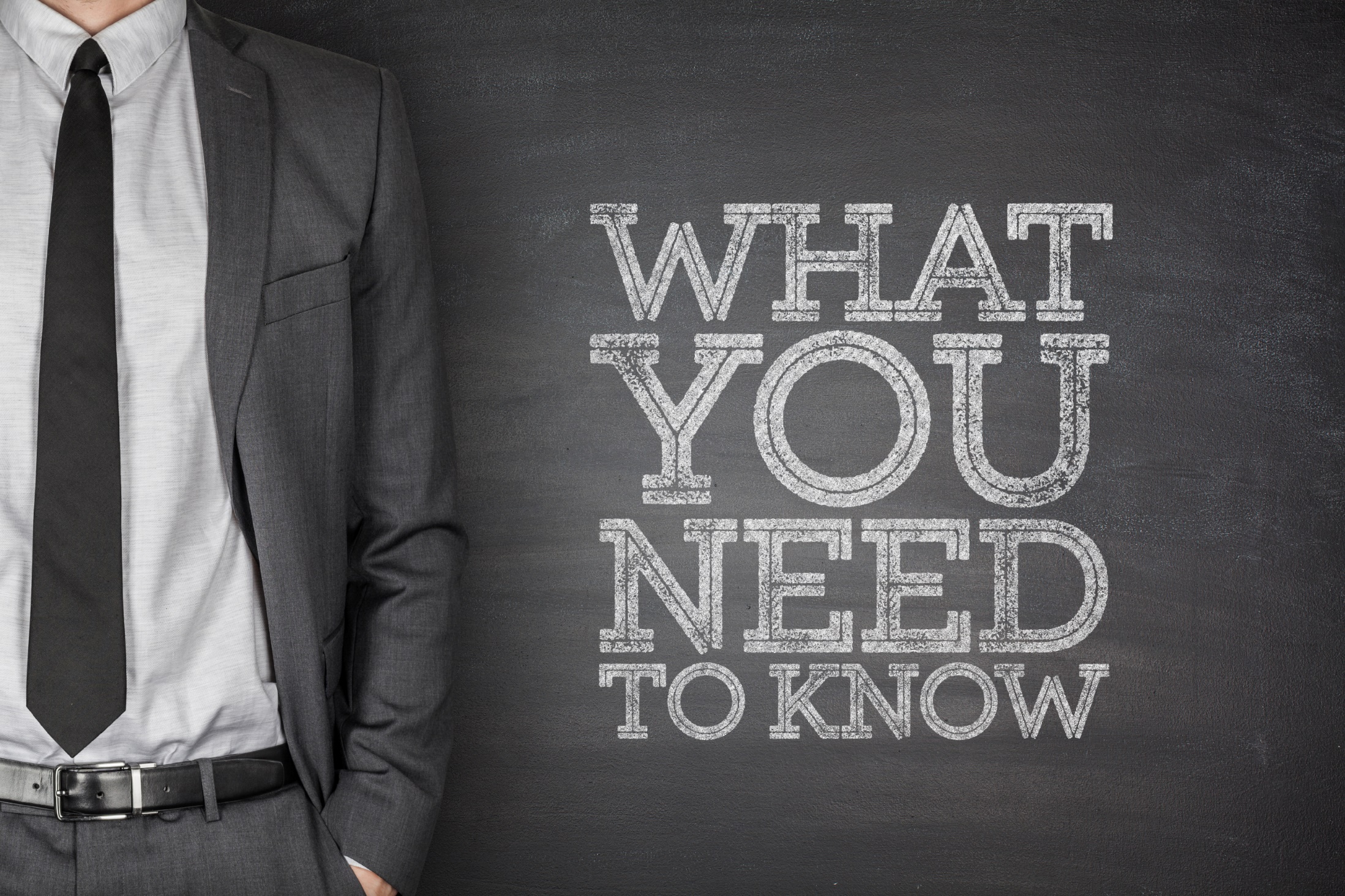 Success often hinges on a business’ bank balance.
www.SmallBusinessSolver.com © 2018